LEY DE COULOMB
Charles Agustín Coulomb (1736-1806) midió experimentalmente, utilizando una balanza de torsión, el valor de la fuerza entre partículas cargadas en reposo, y dedujo la ley que lleva su nombre.
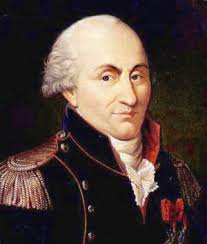 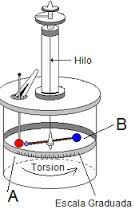 LEY DE COULOMB
El módulo de la fuerza eléctrica entre dos cargas puntuales en reposo es directamente proporcional al producto de los valores de ambas cargas e inversamente proporcional al cuadrado de la distancia que las separa.
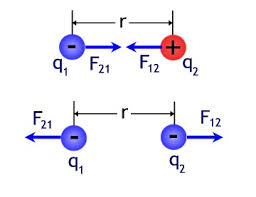 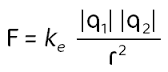 La constante de Coulomb:
e0 : constante de permitividad del vacío
PREFIJOS
1 Coulomb es una cantidad muy grande de carga. Generalmente los valores de las cargas involucradas en los fenómenos que trabajamos son mucho menores, entonces usamos submúltiplos:
1mC = 1 milicoulomb = 1x10-3 C
   1 mC = 1 microcoulomb = 1x10-6 C
1nC = 1 nanocoulomb = 1x10-9 C
1pC = 1 picocoulomb = 1x10-12 C
DIRECCIÓN Y SENTIDO DE LA FUERZA
Dirección: la de la recta que une a las cargas
Sentido: atracción o repulsión según los signos de las cargas.
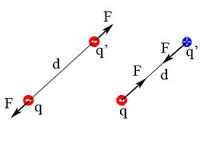 Determine la fuerza eléctrica neta
 que actúa sobre la carga Q2
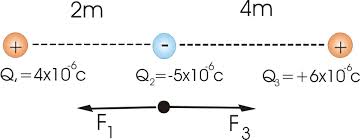 Dada la siguiente configuración de cargas determine la fuerza que actúa sobre cada una de las cargas.q1= - 4 x 10-4 C     q2= - 2 x 10-4 C      q3=+5 x 10-4 C
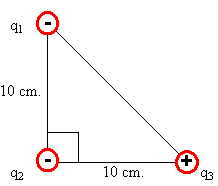